Самостоятельные и служебные части речи.
Конструкт урока для 5 класса
Н.Н.Устьянцевой, учителя русского языка и литературы МАОУ СОШ №34
Цель: формирование лингвистической компетенции через  углубление и расширение знаний о частях речи.
Задачи: 
обобщить и систематизировать знания о грамматических признаках частей речи;
 познакомить учащихся с признаками самостоятельных и служебных частей речи;
 формировать навык создания текстов с использованием различных морфологических средств;
совершенствовать УУД.
Психологический настрой.
Многие русские слова сами по себе излучают поэзию, подобно тому, как драгоценные камни излучают таинственный блеск…
К. Г. Паустовский
Вызов.
Гипотеза: существуют слова, которые имеют или не имеют самостоятельного значения.
Уч-ся сами формулируют тему и задачи урока.
Осмысление.
Работа в группах: анализ текста.
Маркирование текста (прием инсерт).
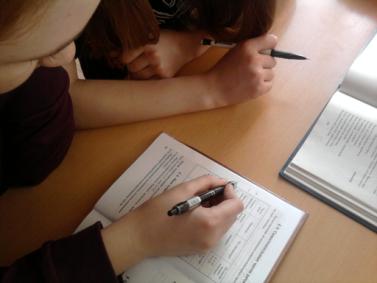 Лингвистическая лаборатория.
Работа с учебником.
«Бортовой журнал»
Рефлексия.
Ромашка Блума (ромашка вопросов).